Bab 10
SDM, Desain Pekerjaan dan Pengukuran Kinerja
Strategi SDM untuk Keunggulan Kompetitif
Tujuan dari strategi SDM adalah untuk mengelola tenaga kerja dan merancang pekerjaan sehingga para karyawan dapat dimanfaatkan secara efektif dan efisien.
		Komitmen yang saling menguntungkan artinya bahwa manajemen dan karyawan berusaha dengan keras untuk memenuhi tujuan umum.Kepercayaan yang saling menguntungkan tercermin dalam kebijakan ketenagakerjaan yang memadai dan didokumentasikan secara adil untuk kepuasan keduanya baik manajemen maupun karyawan
Perencanaan Tenaga Kerja
Kebijakan Stabilitas Ketenagakerjaan
	Stabilitas ketenagakerjaan berurusan dengan sejumlah karyawan yang dipertahankan oleh organisasi pada suatu waktu yang ditentukan.Terdapat 2 kebijakan dasar dalam menghadapi stabilitas:
Mengikuti permintaan dengan sama persis
Mengadakan pekerjaan yang konstan
Jadwal Kerja
	pengaturan jadwal para pegawai agar beraturan dan tidak terlaku menguras tenaga,misalnya dengan diadakannya sistem shift pagi,siang,malam dan lama bekerja dalam sehari.
Penggolongan Pekerjaan dan Aturan Kerja 
	Klasifikasi pekerjaan dan aturan kerja ini membatasi flesibilitas karyawan ditempat kerja,yang mana pada gilirannya akan mengurangi fleksibilitas fungsi operasional.
Desain Pekerjaan
Spesialisasi Tenaga Kerja
	Spesialisasi tenaga kerja dapat dilakukan dalam beberapa cara sebagai berikut.
Pengembangan keterampilan dan pembelajaran yang lebih cepat oleh karyawan karena pengulangan
Sedikit kehilangan waktu karena karyawan tidak akan mengubah pekerjaan atau perangkat
Pengembangan perangkat yang terspesialisasi dan penurunan investasi karena masing-masing karyawan hanya memiliki beberapa perangkatan yang diperlukan untuk suatu tugas tertentu.
Perluasan Pekerjaan
	Pengelompokan tugas yang beraneka ragam mengenai tingkat keahlian yang sama;perluasan secara horizontal.
Rotasi Pekerjaan
	Suatu sistem yang mana karyawan dipindahkan dari 1 pekerjaan yang terspesialisasi ke yang lainnya
Pengayaan Pekerjaan 
	Metode yang memberikan karyawan lebih banyak tanggung jawab yang meliputi bebeerapa perencanaan dan pengndalian yang diperlukan untuk menyelesaikan pekerjaan;ekspansi vertikal
Pemberdayaan karyawan
	Memperluas pekerjaan karyawan sehingga dapat ditambahkan tanggung jawab dan otoritas yang dipindahkan ke tingkat yang terendah mungkin
Tim yang Mandiri
	Kelompok pemberdayaan individual bekerja bersama untuk mencapai tujuan umum
Ergonomik dan Lingkungan Kerja
Suatu studi mengenai antarmuka manusia dengan lingkungan dan mesin
		Lingkungan fisik yang mana para karyawan bekerja dapat memengaruhi kinerja,keselamatan,dan kualitas kehidupan pekerjaan mereka.Pencahayaan,kebisingan dan vibrasi,temperatur,kelembaban dan kualitas udara dapat dikendalikan oleh manajemen
Metode Analisis
Metode analisis dan teknik yang terkait berguna dalam lingkungan kantor demikian pula pabrik.Teknik metode yang digunakan untuk menganalisis:
Pergerakan invidual atau bahan material
Aktivitas manusia dan mesin serta aktivitas kru
Pergerakan badan(terutama lengan dan tangan)
Visual Tempat Kerja
Menggunakan berbagai jenis teknik komunikasi visual untuk mengkomunikasikan informasi secara tepat kepada para pemegang saham
		Visual tempat kerja dapat menghilangkan aktivitas yang tidak memiliki nilai tambah dengan menetapkan standar,permasalahan dan keabnormalan secara visual
		Visual tempat kerja memerlukan supervisi yang sedikit karena karyawan memahami standar,melihat hasilnya,dan mengetahui apa yang harus dilakukan
Standar Tenaga kerja
Manajemen operasional yang efektif memerlukan standar yang bermakna yang membantu perusahaan dalam menetapkan:
Isi tenaga kerja atas barang yang dihasilkan
Kebutuhan kepegawaian
Estimasi biaya dan waktu sebelum kegiatan produksi
Besaran kru dan keseimbangan kerja
Produksi yang diharapkan
Rencana insentif upah yang mendasar
Efisiensi dalam hal karyawan dan supervisi
Standar tenaga kerja ditentukan
Pengalaman historis
Studi waktu
Standar waktu yang telah ditetapkan sebelumnya
Pengambilan sampel kerja
Studi waktu
	Penetapan waktu yang melibatkan sampel kinerja pekerja dan menggunakannya untuk menetapkan suatu standar
Rata-rata waktu yang diobseervasi
	Rata-rata aritmatka atas kali untuk tiap-tiap elemen yang diukur,disesuaikan untuk pengaruh yang tidak biasanya untuk masing-masing elemen:
Rata-rata waktu yang diobservasi=
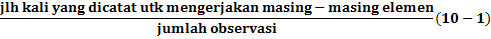 Waktu normal
	Rata-rata waktu yang diobservasi untuk kecepatan
	Waktu normal= Rata-rata yg diobservasi x faktor pemeringkatan kinerja (10-2)
Waktu standar
	Penyesuaian ini pada total waktu normal yang menyediakan bagi cadangan,misalnya kebutuhan pribadi,penundaan waktu yang tidak dapat dihindarkan,dan kelelahan pekerjaan
Standar waktu yang telah ditetapkan sebelumnya
	Pembagian kerja manual kedalam elemen dasar kecil yang telah ditentukan dan waktu yang diterima secara luas